Implementing Stack and Queue Data Structures with SAS® Hash Objects
Larry Hoyle
Institute for Policy and Social Research
University of Kansas
SGF2009 paper 084, Larry Hoyle
1
Stacks
Last In First Out “LIFO”
Value 4
Value 3
Value 2
Value 1
Stack Stuff Here
SGF2009 paper 084, Larry Hoyle
2
Stacks
Last In First Out “LIFO”
Value 3
Value 2
Value 1
Stack Stuff Here
SGF2009 paper 084, Larry Hoyle
3
Queues
First In First Out “FIFO”
Value 4
Value 3
Value 2
Value 1
The Queue Forms Here
SGF2009 paper 084, Larry Hoyle
4
Queues
Everybody moves up -
more complicated memory management than for a stack
Value 4
Value 3
Value 2
The Queue Forms Here
SGF2009 paper 084, Larry Hoyle
5
Queues
First In First Out “FIFO”
Value 4
Value 3
The Queue Forms Here
SGF2009 paper 084, Larry Hoyle
6
Queues
First In First Out “FIFO”
Value 4
The Queue Forms Here
SGF2009 paper 084, Larry Hoyle
7
Hash Object
key8
value8
Oh Hash Object – Add these Key-Value pairs
key25
value25
key1
value1
SGF2009 paper 084, Larry Hoyle
8
Hash Object
key8
value8
Oh Hash Object - Give me the value for key8
key25
value25
key1
value1
SGF2009 paper 084, Larry Hoyle
9
Hash Object
key8
value8
Oh Hash Object - Give me the value for key8
key25
value25
value8
key1
value1
SGF2009 paper 084, Larry Hoyle
10
Hash Object
key8
value8
Oh Hash Object - Give me the value for key33
key25
value25
Sorry No can do “Pffft”
key1
value1
SGF2009 paper 084, Larry Hoyle
11
Hash Object
key8
value8
Oh Hash Object - delete key8
key25
value25
key1
value1
SGF2009 paper 084, Larry Hoyle
12
Stack Push Operation
%macro StackPush(stackName = Stack1,         
                                  InputData = Stack1_data,    
                                  StackLength = Stack1_length,            /*  Returns stack length */
                                  rc = Stack1_rc          );                          /*  return code  */
                
  &StackName._end+1 ;    /* POINTER new item will go in new location in the hash  */
  &StackLength = &StackName._end;
  &StackName._key = &StackName._end;   /* HASH KEY new value goes at the end */
  &StackName._data = &InputData;             /* HASH VALUE value from &InputData  */
  &rc = &StackName._Hash.add();

  if &rc ne 0 then 
   put "NOTE: PUSH to stack &stackName failed " &InputData= &StackName._end= ;

%mend StackPush;
SGF2009 paper 084, Larry Hoyle
13
Stack Pop Operation
%macro StackPop(stackName = Stack1,          
                                OutputData = Stack1_data,       /*  Variable containing value */
                                StackLength = Stack1_length,   /*  Returns length of the stack  */
                                             rc = Stack1_rc       );       /*  return code */               
  if &StackName._end > 0 then do;
    &StackName._key = &StackName._end;   /* HASH KEY value comes off of the end */
    &rc = &StackName._Hash.find();
    if &rc ne 0 then    put "NOTE: POP from stack &stackName could not find " &StackName._end= ;
    &OutputData = &StackName._data;   /* RETURNED FROM FIND  */	
    &rc = &StackName._Hash.remove();            /*  remove the item */
    if &rc ne 0 then put "NOTE: POP from stack &stackName could not remove " &StackName._end= ;
    &StackName._end = &StackName._end - 1 ;      /*  stack now has 1 fewer item  */
    &StackLength = &StackName._end;
  end;
  else do;
    &rc = 999999;      put "NOTE: Cannot pop empty stack  &StackName into &OutputData ";
  end;
%mend StackPop;
SGF2009 paper 084, Larry Hoyle
14
Queue Enqueue
%macro QueueEnqueue(QueueName = Queue1,    /* Name of the Queue - */ 
                                            InputData = Queue1_data,                    /* data value */ 
                                            QueueLength = Queue1_length,    /* Queue length */ 
                                     rc = Queue1_rc );                                        /* return code */ 
  &QueueName._new+1 ;                           /* POINTER to newest value  */ 
  &QueueName._len+1 ;                             /* Queue is 1 longer */ 
  &QueueLength = &QueueName._len; 

  &QueueName._key = &QueueName._new;                   /* HASH KEY */ 
  &QueueName._data = &InputData;          /* DATA VALUE from &InputData */ 
  &rc = &QueueName._Hash.add(); 
  if &rc ne 0 then put "NOTE: Enqueue to Queue &QueueName failed " &InputData= &QueueName._new= ; 
%mend QueueEnqueue;
SGF2009 paper 084, Larry Hoyle
15
Queue Dequeue Operation
%macro QueueDequeue(QueueName = Queue1,                               /*  Name of the Queue -                                     */
                    OutputData = Queue1_data,                  /*  Variable containing value to be removed from the Queue  */
                    QueueLength = Queue1_length,                               /*  Returns the length of the Queue                          */
                    rc = Queue1_rc     );                                                    /*  return code for Queue operations                         */                  
  if &QueueName._len > 0 then do;
    &QueueName._key = &QueueName._old;      /* HASH KEY from   oldest location pointer  */
    &rc = &QueueName._Hash.find();
    if &rc ne 0 then put "NOTE: Dequeue from Queue &QueueName could not find " &QueueName._new= ;
    &OutputData = &QueueName._data;                  /* DATA RETURNED from find  */
	 	
    &rc = &QueueName._Hash.remove();            /*  remove the item from the hash  */
    if &rc ne 0 then put "NOTE: Dequeue from Queue &QueueName could not remove " &QueueName._new= ;
    &QueueName._old+1 ;                        /*  next item comes from oldest location in the hash  */
    &QueueName._len+(-1) ;                     /*  Queue is 1 shorter  */
    &QueueLength = &QueueName._len;
  end;
  else do;
    &rc = 999999;
    put "NOTE: Cannot Dequeue empty Queue  &QueueName into &OutputData ";
  end;
%mend QueueDequeue;
SGF2009 paper 084, Larry Hoyle
16
Application – Betweenness Centrality
Want to implement published algorithm from:
Brandes, Ulrik  A Faster Algorithm for Betweenness Centrality  Journal of Mathematical Sociology  25(2):163-177, (2001)
SGF2009 paper 084, Larry Hoyle
17
Algorithm includes Stack and Queue Operations
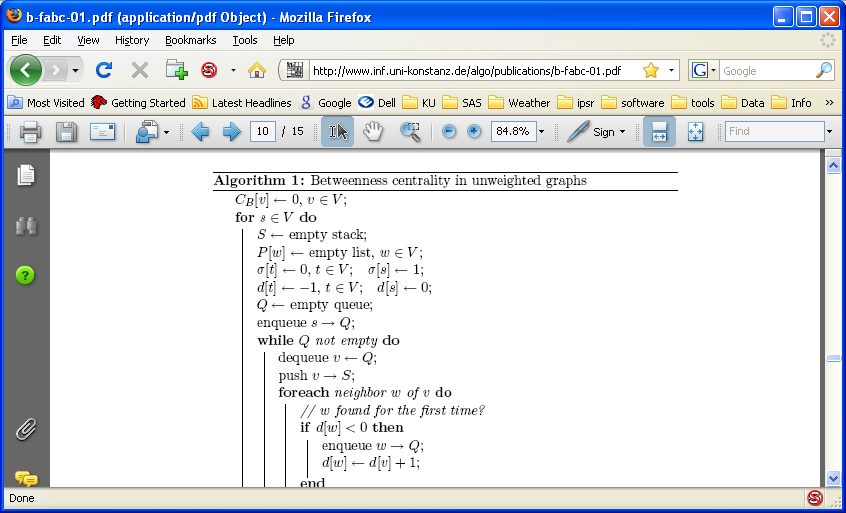 /*  << enqueue       s ===> Q   */  
%QueueEnqueue(QueueName = Q_Queue, 
                    InputData = ixS,                
                   QueueLength = Q_Queue_length, 
                   rc = Q_Queue_rc  );
SGF2009 paper 084, Larry Hoyle
18
Question Queue
Larry Hoyle
LarryHoyle@ku.edu
SGF2009 paper 084, Larry Hoyle
19